Clare (2)
British Pregnancy Advice Service fined £200,000. Hacker threatened to publish thousands of names of people who sought advice on abortion, pregnancy and contraception.
A monetary penalty notice for £200,000 served on NHS Surrey following the discovery of sensitive personal data belonging to thousands of patients on hard drives sold on an online auction site.
A monetary penalty notice for £55,000 served to North Staffordshire Combined Healthcare NHS Trust, after several faxes containing sensitive personal data were sent to a member of the public in error.
A monetary penalty for £100,000 served to Stockport Primary Care Trust following the discovery of a large number of patient records at a site formerly owned by the Trust.
The General Data Protection Regulation
The General Data Protection Regulation
Accountability & Privacy By Design 
Data Processor Obligations  
Consent and basis for processing 
Fair Processing Notices 
Data Subject Rights
Data Breaches
Penalties
Data Protection Officer
Notification
Extra Territorial Reach 
International Transfers
[Speaker Notes: On 25 May 2018 a new data protection law will come into force across all of Europe – the GDPR (General Data Protection Regulation)


Many of the GDPR’s main concepts and principles are much the same as those in the current Data Protection Act (DPA), so if you are complying properly with the current law then most of your approach to compliance will remain valid under the GDPR and can be the starting point to build from. However, there are new elements and significant enhancements.

It is important to use the Information Commissioner’s Office (ICO) resources on their website to work out the main differences between the current law and the GDPR. Over the next few months the ICO will produce more guidance and other tools to assist preparation. The Article 29 Working Party will also be producing guidance at European level.

Accountability & Privacy By Design - you must be able to demonstrate compliance with GDPR and implement data protection by design to identify your processing activities and risk. 

Data Processors - data processors can now be held liable for non-compliance. Do you act as a data processor for a third party?  GDPR also requires enhanced contractual provisions for data processors.  You need to review of current contracts to ensure they are GDPR compliant and to also future proof contracts going forward. 

Consent and basis for processing - GDPR makes it much harder to rely on consent as a basis for processing personal data, you should check whether the basis upon which consent was obtained meets GDPR requirements.  Consent must be unambiguous, as easy to withdraw as to give and recorded.  You will no longer be able to rely on legitimate interest exemption currently used extensively by PAs and domestic/EU legislation may be required to justify such processing. 

Fair Processing Notices – do you have one?  It must be concise, intelligible and communicated by means likely to be noticed and read by data subjects.  GDPR also requires further information to be added to privacy notices including e.g. how long data will be stored.  PAs ought to review these notices and amend as necessary to reflect GDPR requirements.

Data Subject Rights - Data subjects have greater right under GDPR – including the right to be forgotten, right to portability, right to prevent customer profiling.  Also you can no longer charge to deal with subject access requests.  Time frame for responding has changed from 40 days to 1 month.

Data Breaches - subject to limited exceptions, all data breaches must be notified to the ICO within 72 hours. It is good practice to have a plan prepared in advance setting out how data breaches will be handled; this will assist in providing a fast effective response to minimise damage.

Penalties - Fines - Two tier system: maximum up to - Higher of €20m or 4% global turnover or Higher of €10m or 2% global turnover 

Data Protection Officer – You may need to appoint a Data Protection Officer.  A single DPO can be designated for several bodies and the role can be contracted out.  

Notification – Removal of annual notification fee but an Obligation to have appropriate procedures in place; PIAs for high risk activities; Consult DPA if PIA indicates "high risk" 

Extra Territorial Reach - GDPR’s reach extends to organisations outwith EU that process personal data of individuals in the EU. 

International Transfers – basis on which you can transfer personal data outwith the EEA have been restricted.]
What do I need to do?
Document the Information you hold 
Update Privacy Notices (including for children)
Data Protection Impact Assessments for existing and future systems 
Review consent models
Review contractual arrangements with Data Processors. 
Review Data Sharing Arrangements 
Explore options for a Data Protection Officer
https://ico.org.uk/for-organisations/data-protection-reform/
Where should I start?
Information asset audit

What data do we process?
For what purposes?
What legal basis do we use?
Who do we share data with?
[Speaker Notes: A good start is to carry out an information asset audit – know what data you have, for what purposes you’re processing it, who you’re sharing it with, what legal basis / schedule conditions are you processing it under.

ICO good practice guidance – such as Conducting privacy impact assessments COP, Privacy notices COP, Data sharing COP, Anonymisation, cloud computing etc – if you don’t already, look at it and see how you could process data in accordance with it, as much of the ICO good practice guidance is included in the GDPR as law.]
Demonstrating Compliance
Requirement to implement appropriate technical and organisational measures

Maintaining records on processing activities

Data protection impact assessments
Requirement to appoint a data protection officer

Data protection by design and default
[Speaker Notes: This is a really key development.  Organisations will have to be able to demonstrate how they comply with the new law.

It’s important then that your association is committed at the highest level to putting the policies and procedures in place to comply.

Examples of how this can be done:

 - implement appropriate technical and organisational measures
 - maintain records on processing activities 
- DPIAs- perhaps you considered implementing a new web monitoring system - it might be appropriate to carry out a DPIA]
[Speaker Notes: Just before we go….because this is close to my heart]
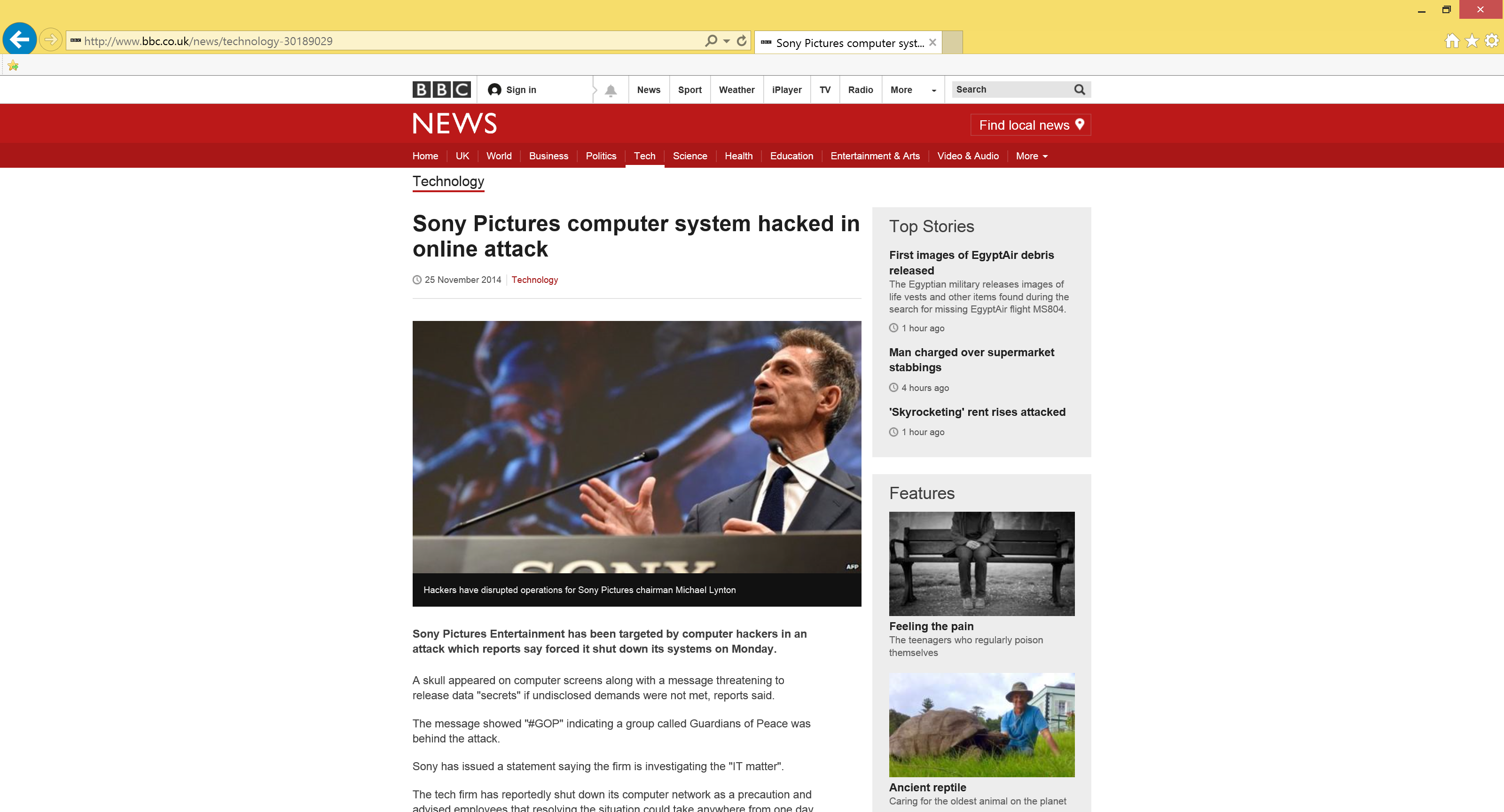 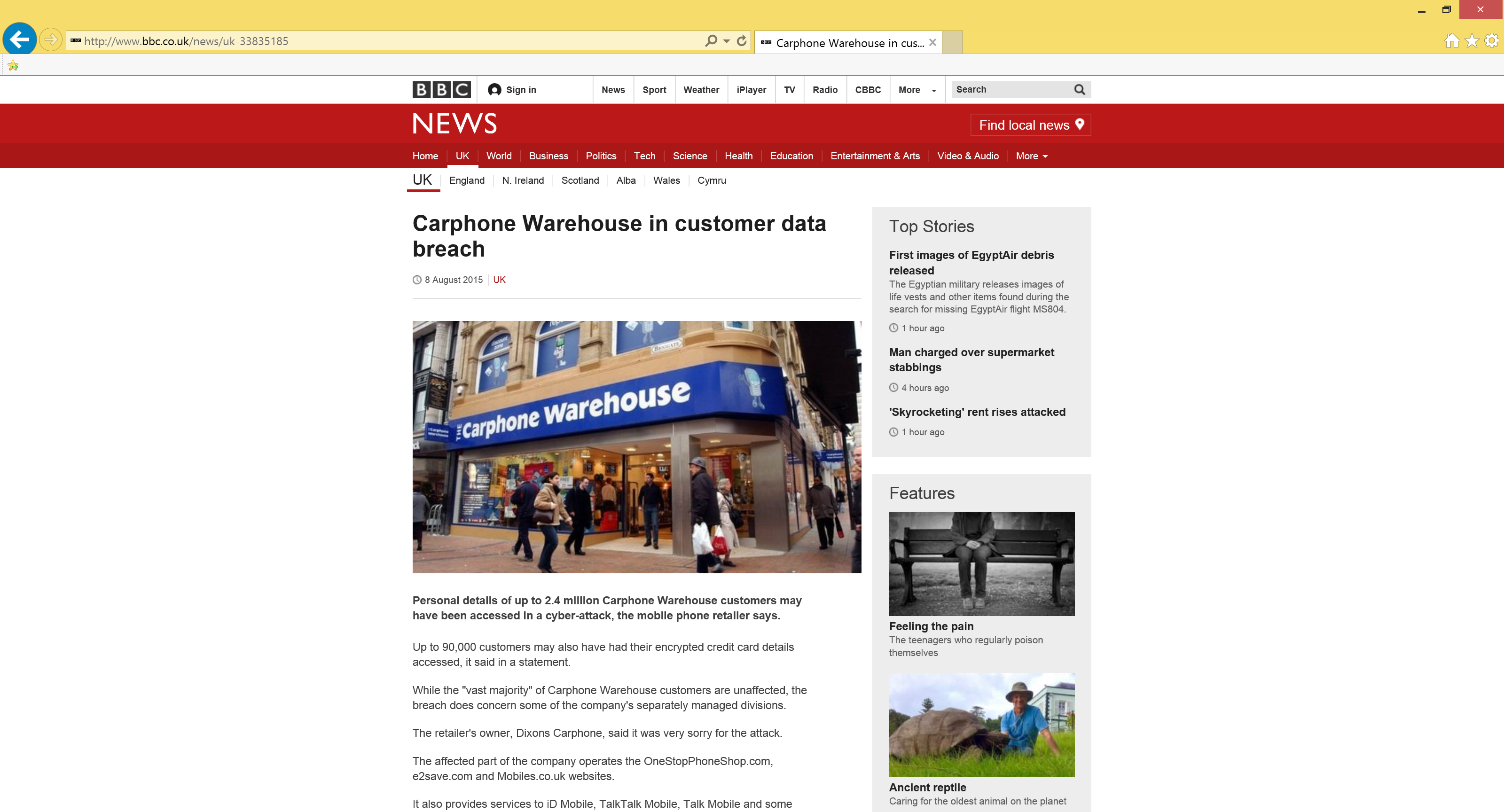 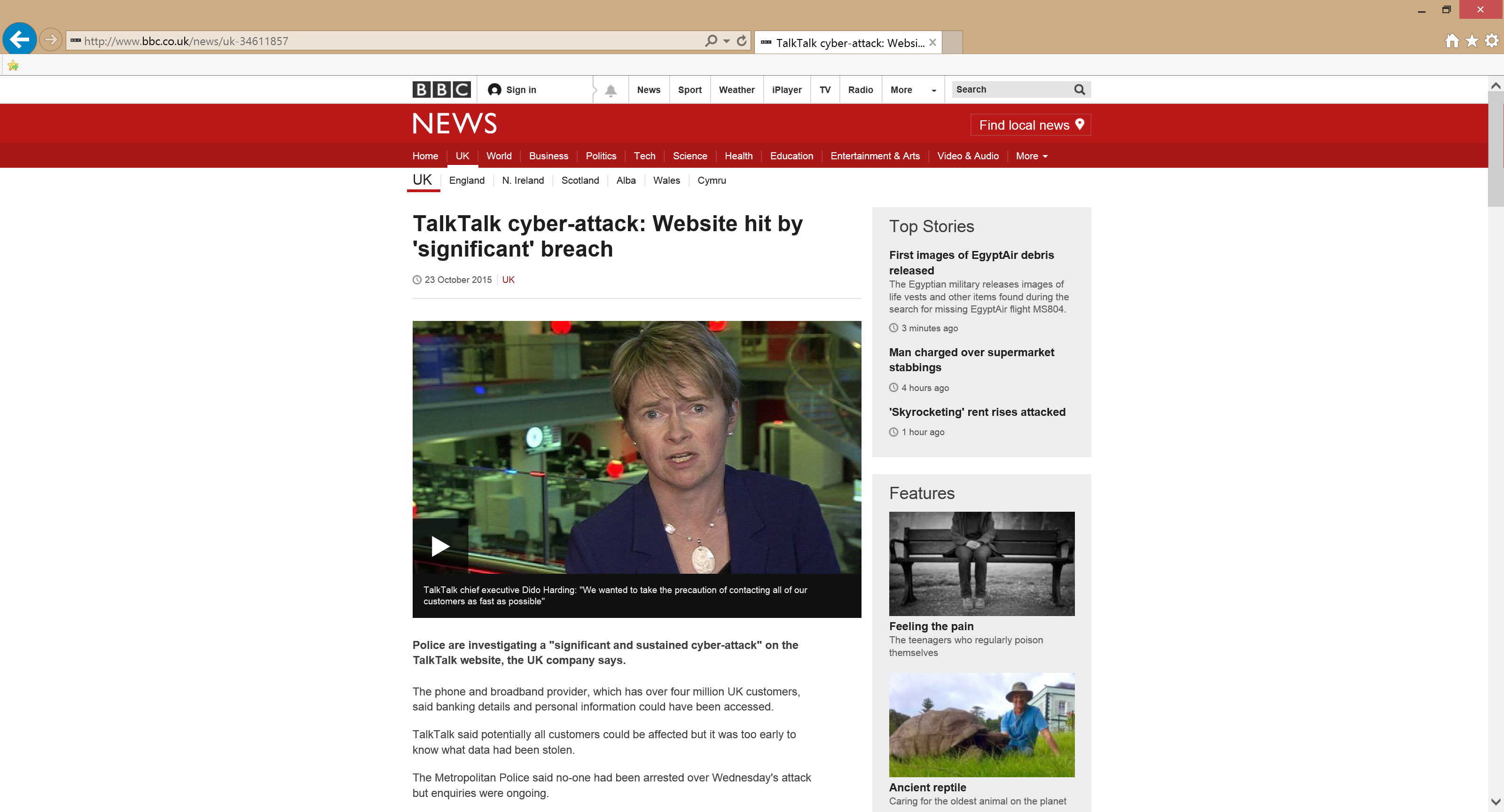 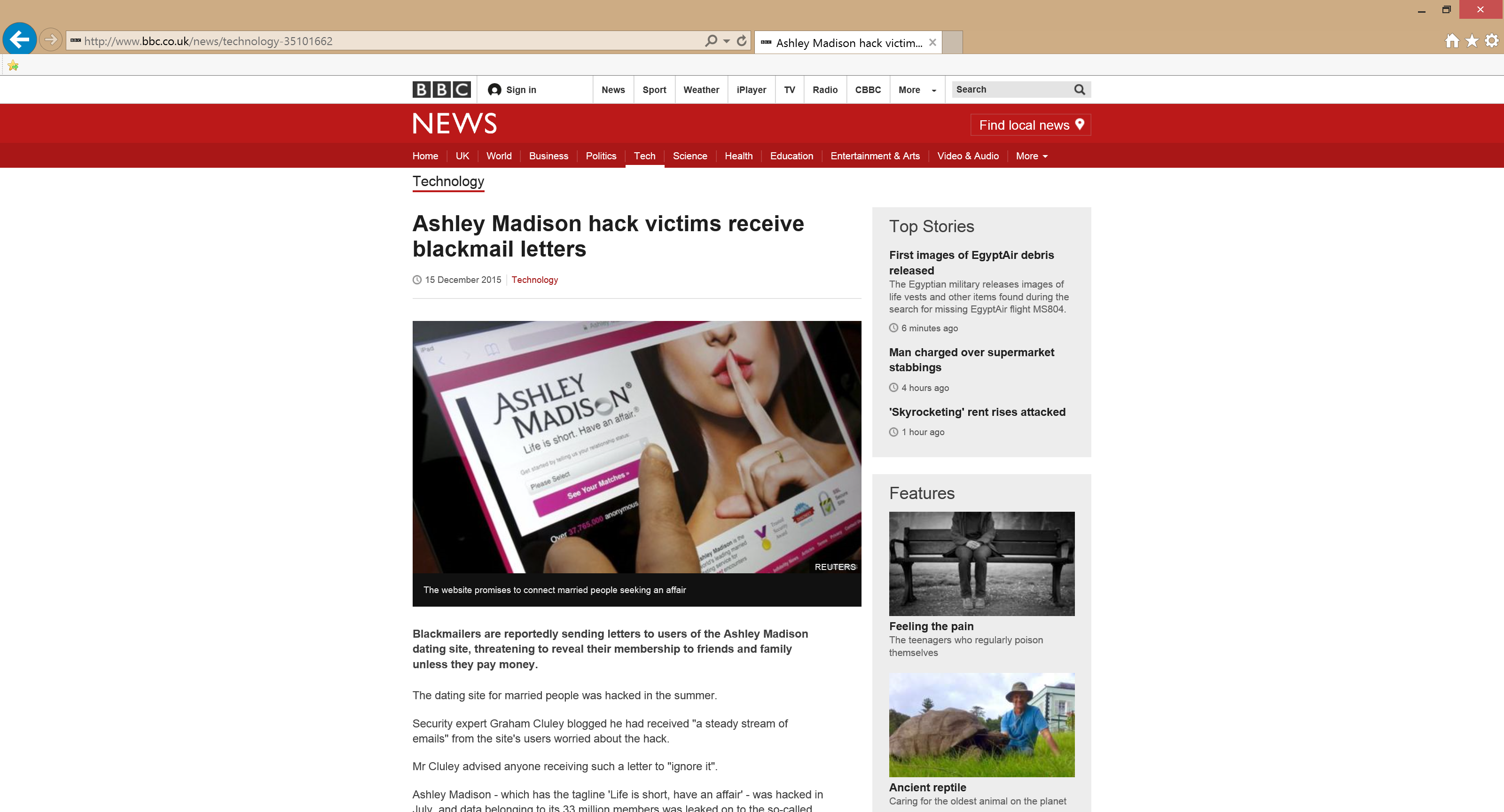 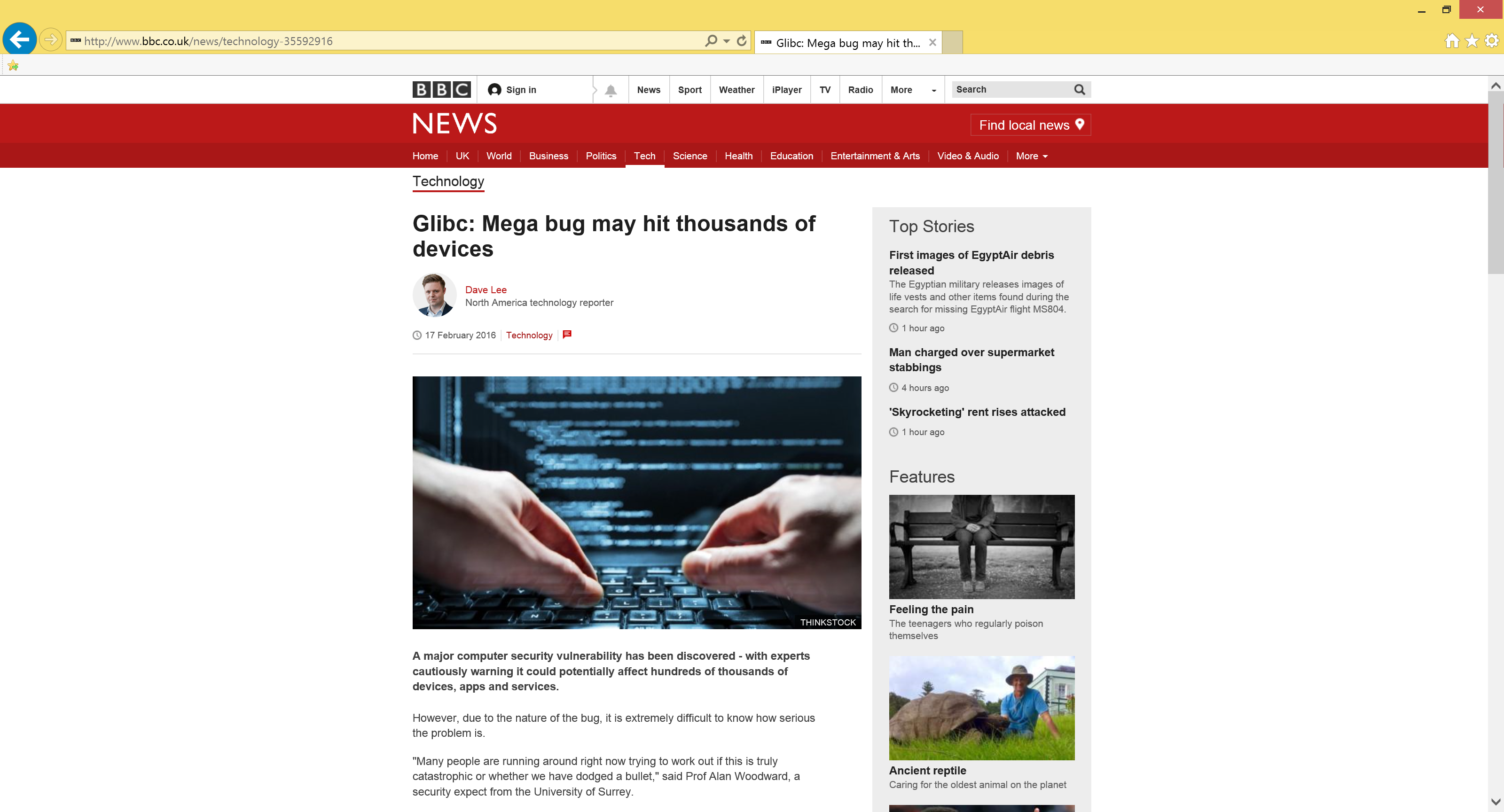 [Speaker Notes: Industry-agnostic attacks are constantly threatening confidential corporate information and organizations of all sizes are falling victim to hackers. In fact, we’re all beginning to wonder – is data truly safe anymore?

Customer data isn’t the only thing of value residing in corporate networks.  Intellectual property, legal records, emails, marketing plans and other proprietary documents – basically anything that sets your company apart or exposes your internal operations – should be considered vulnerable.

We see the stories every week of some intrepid hacker or hacker group wreaking havoc with their technical knowhow. Banks robbed of millions thanks to some cryptic malware, or hacked documents leaked from a multi-national corp. This is without mentioning the millions of small-time websites and innocent (and more sinister) Twitter accounts being taken offline.]
Social Engineering:
Phishing Emails
Email attachments
Phone calls
In-person attacks
[Speaker Notes: More than 70% of almost 500 IT security experts polled by European security technology firm Balabit said they considered insider threats more risky

Most social engineering attacks, often using phishing emails, are aimed at getting control of a low-level insider user account and escalate its privileges.
This attack method is popular becasue it is easier and faster to trick employees into revealing their passwords than cracking passwords or creating and deploying zero-day malware to steal staff credentials.
“Traditional access control tools and anti-malware solutions are necessary, but these only protect companies’ sensitive assets while hackers are outside of the network,” said Györkő.
“Once they manage to break into the system, even gaining a low-level access, they can easily escalate their rights and gain privileged or root access in the corporate network, which poses a very high risk because they look like a trusted insider.”

An attacker may call an organisation’s help desk pretending to be an employee who has forgotten their password. Help desk staff will frequently assist this helpless, non-technical caller to log on remotely and reset their password for them, without ever verifying their identity. 
Our tests reveal that most organisations are vulnerable to telephone attacks, resulting in remote access to systems which are difficult to detect and may persist for days, weeks or even months.
Always verify a caller, using information only they should know
If you are suspicious, call back on a number you know is legitimate
Report any phone calls that you suspect might be social engineering attacks

Mail attachments and web links remain very popular among social engineers, enticing users to click to gain access to something appealing or illicit while silently installing Trojan software on their computer. Once installed, this software can capture every keystroke and mouse click, and even take screenshots, then quietly mail everything to the attacker. 

Never reveal personal or sensitive information in response to an email, no matter who appears to have sent it
If you receive a suspicious email, call the person or organisation in the "From" field before you respond or open any attached files
Never click links in an email that requests personal or sensitive information. Enter the web address into your browser instead
Report any email that you suspect might be an attack

In-person attacks
Another technique involves visiting the premises in person. A bogus employee or visitor can look for information lying on desks, overhear conversations, plant a keylogger or even connect a laptop to the corporate network. 
Always confirm an appointment before letting anyone in to the building
Do not leave any visitor unattended at any time
If you see someone you do not recognise, ask to see their pass or report them
Do not leave confidential papers on your desk
Lock your screen when you leave your desk
Most organisations are surprised by the ease with which social engineering defeats their security. The human factor provides a simple and effective route to bypass even the best hardware and software security controls, yet is commonly overlooked or considered too difficult to solve.]
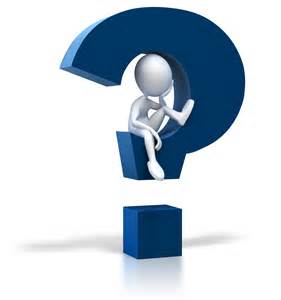 Thank you for your attention